Sodium-borate (SB) vs. Tris-Borate-EDTA (TBE) for gel electrophoresis of DNA
By using SB for both gel and running buffer, we can:

1) Run gels faster & at higher-throughputs

2) Get better quality gels
   -- Sharper bands
   -- Fully separated bands in 100-bp DNA ladder
   -- Better sample band separation & size estimates
   -- Harder to overload with DNA

3) Save $ (pricing as of 21 April 2020)
  	-- TBE (1/2X)		=	$1.10/L (from 10X Liquid Concentrate 4L, VWR)
  	-- SB	(1X)						=	$0.20/L (from powders/pellets, Sigma-Aldrich)
Presentation overview:  30 slides
>> PCR product:  543 bp Alu (Owl monkey).

-- Compare TBE (Tris-Borate-EDTA) & SB (sodium borate) at various 	voltages & running times

		-- show whole gels;
		-- compare leaching effects of EtBr (ethidium bromide);
		-- compare DNA overloading potential of TBE vs. SB; 
 		-- focus on middle 2 rows in gels;

-- Remelting of SB gels.
-- SB gels at excessive voltage.
-- Recap TBE vs. best SB parameters.
-- High-throughput gels.
-- Summary slides.
TBE (new gel): 45 min @ 200 V(standard run conditions)
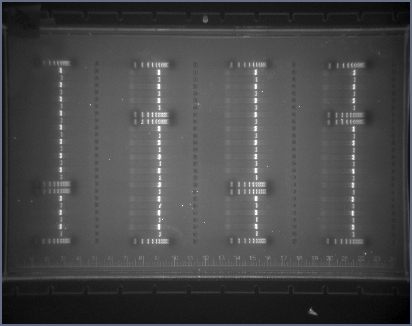 5 ul
1.5 ul
300 bp
200 bp
EtBr
leaching
Gel runs
-- Band cupping & overloading 
-- Streaking and smearing of DNA in lanes
-- Poor separation at high MW
TBE (new gel):  15 min @ 600 V
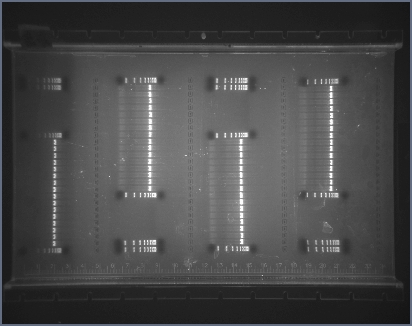 5 ul
300 bp
200 bp
Gel runs
EtBr
leaching
-- Similar results, but somewhat more pronounced @ 600 V
Sodium-borate:  15 min @ 600 V
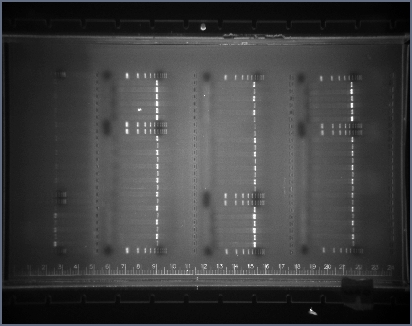 6 ul
12 ul
6 ul
2 ul
Gel runs
EtBr leaching
-- Bands are straight
-- Minimal streaking
-- Good separation even at high MW
Sodium-borate (used 1X): 10 min @ 600 V(“used” = re-melted gel, no extra EtBr added)
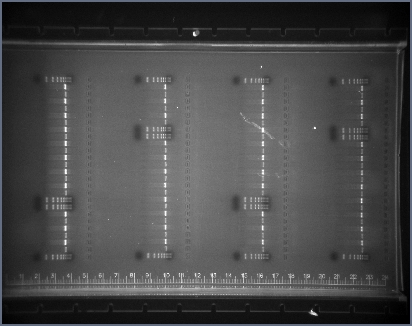 Gel runs
6 ul
2 ul
200 bp
100 bp
-- Similar results to 600 V for 15 min, except:
	-- EtBr concentration ok... due to reduced run time and migration of EtBR 	from used buffer into gel front.
	-- High MW bands not as well separated
EtBr
leaching
Sodium-borate (used 1X): 15 min @ 500 V
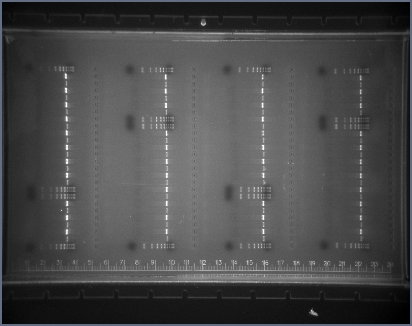 6 ul
2 ul
200 bp
100 bp
Gel runs
EtBr
leaching
-- Similar results to 600 V for 10 min, except here the High MW bands are well separated
Ethidium Bromide leaching
1) Ethidium bromide migrates in the opposite direction of the DNA; thus, the “front” of the gel can become devoid of ethidium bromide... causing DNA bands to ‘vanish’.

2) Primarily affects leading row of DNA samples

3) To Reduce effect when taking photos of leached gels:
	a) move gel section away from edge of UV illuminator
	b) crop photo, click on “transform”, and 
		 adjust “gamma” slide
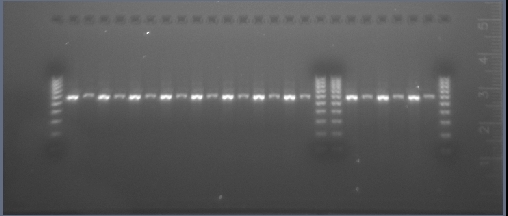 45 min
200V
Comparison of TBE & SB (time & voltage)
200 bp
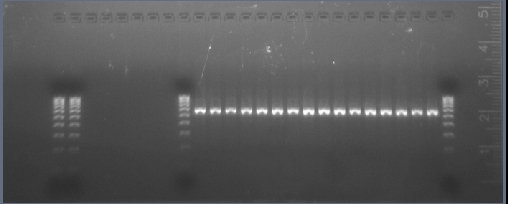 15 min
600V
200 bp
TBE
SB
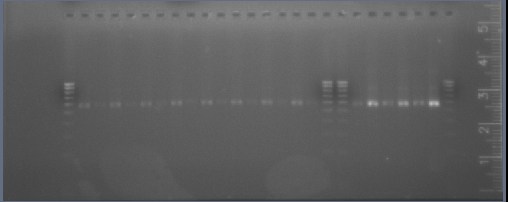 15 min
600V
Bands are weak due to ‘leading edge’ effect.
300 bp
200 bp
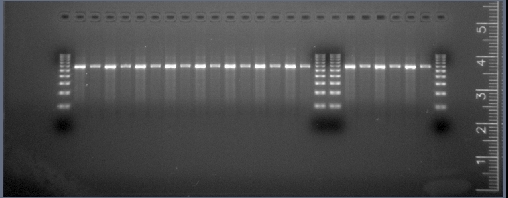 10 min
600V
100 bp
Bands are stronger; less time for migration.
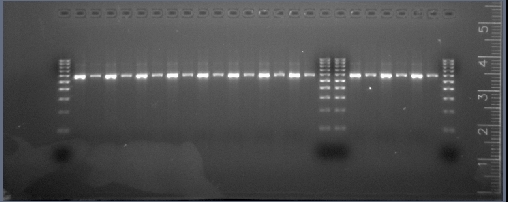 15 min
500V
Bands are stronger; more time, but lower voltage.
100 bp
Overloading potential of TBE vs. SB gels
Sodium-borate (new): 15 min @ 600 V
TBE (new):  45 min @ 200V
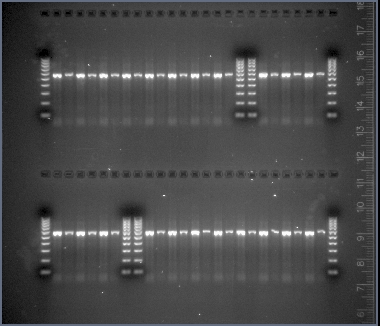 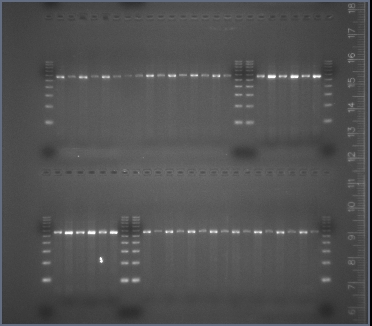 ul DNA
ul DNA
5
1.5
6
12
Note that the SB gel gave much cleaner results, with crisper DNA bands... even with more DNA loaded in each lane.
TBE vs. SB:  Middle 2 rows of gels
TBE (new)
45 min
200V
SB (new)
15 min
600V
SB (used 1X)
10 min
600V
SB (used 1X)
15 min
500V
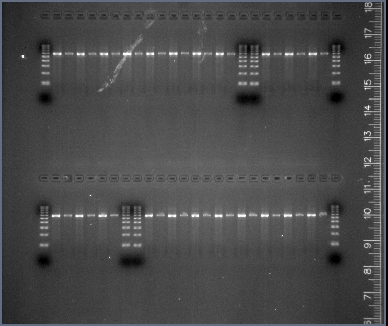 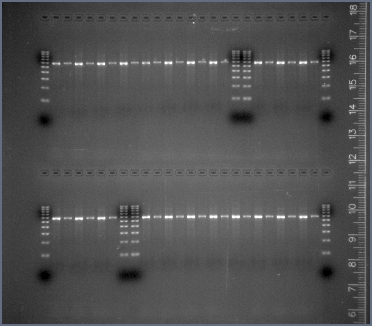 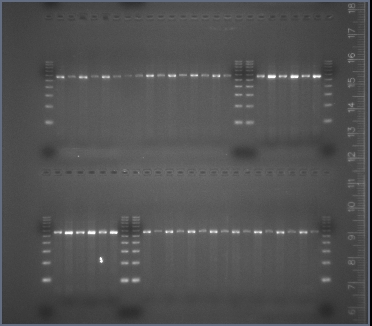 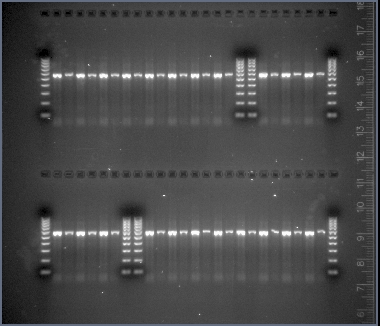 Again, SB gels gave much cleaner results, with crisper DNA bands... even with more DNA loaded in each lane.
Remelting of SB gels:  full gel
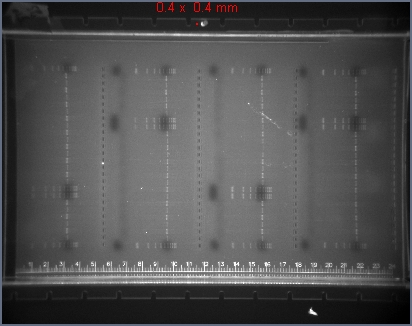 Sodium-borate (remelted 3 times):  15 min @ 600V – no issues
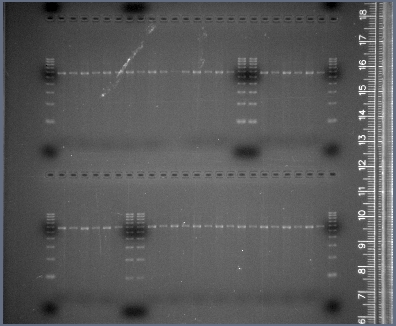 Closer look at Remelting SB gels:  1st half gel
Sodium-borate (remelted 3 times):  15 min @ 600V – no issues
Closer Look at Remelting SB gels:  Leading edge of gel
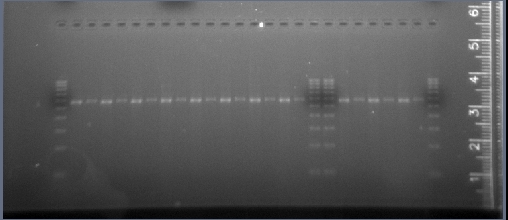 100 bp
Sodium-borate (remelted 3 times): 15 min @ 600 V – no issues
Note:  EtBr leached into tray buffer from prior 3 gels apparently
           “restained” the leading row of samples
High Voltage & SB Gels
Sodium-borate (used 1X):  10 min @ 600 V; minimal increase in mA & oC over run
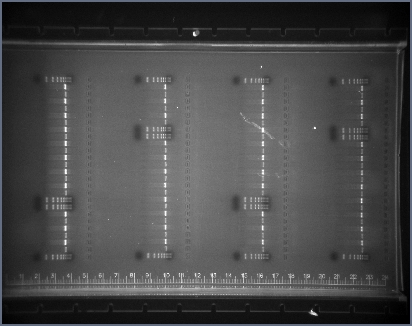 Gel runs
T-  0 min: 164 mA;   98 W; 25oC
T-10 min: 260 mA; 156 W; 28oC (mA increased by <100; temperature increased 3oC)
750 V (10 min)
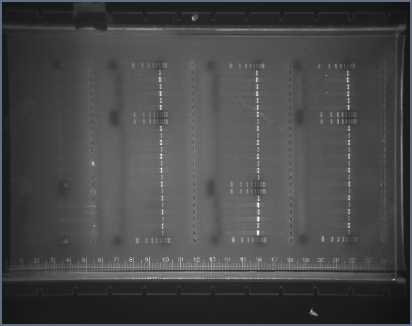 – ↑’d 200 mA
– Temp ↑’d 12oC
>> Gel did not melt, but mA and temperature increases were excessive.
Excessive Voltage & SB Gels
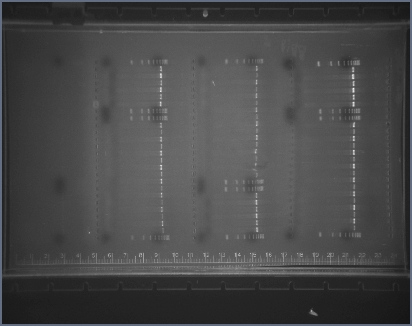 900 V (10 min)
– 810 V by 5 min
– 700 V by 10 min

– ↑’d 200 mA
– Temp ↑’d 14oC
>> Parts of gel melted (see wavy bands in circle) and the change in gel consistency even affected the run voltage.
Gel runs
Excessive voltage & EtBr leaching in SB gels
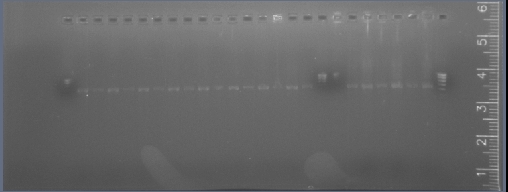 750V
10 min
Moderately excessive voltage (750 V) caused rapid leaching of EtBr at gel front, 
but just enough dye remained to still weakly stain the DNA bands.
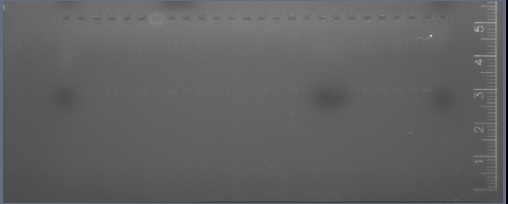 900 initial-V
Extreme excessive voltage (900 V) caused complete leaching of EtBr at gel front, 
such that the DNA bands (molecular ladders and samples) are not visibly stained.
Recap
-- Next 2 slides show results for 
standard TBE vs. best SB parameters

-- In SB, DNA bands are still much sharper (more compact), and lanes show much less smearing.

 Note:	Remember to make BOTH the gel
		and the running buffer from
				1X SB media.
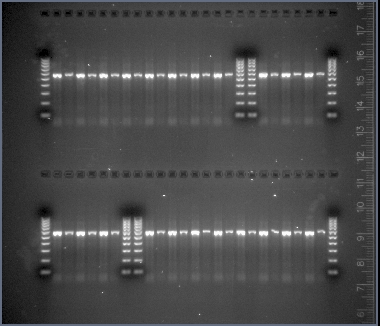 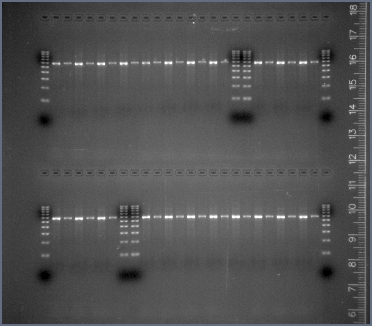 Gels for TBE vs. SB under each buffer’s “Best” run conditions
TBE (new)
45 min
200V
Sodium-borate (used 1X)
15 min
500V
Full 25-cm SB gel:  4 rows; 26 wells/row
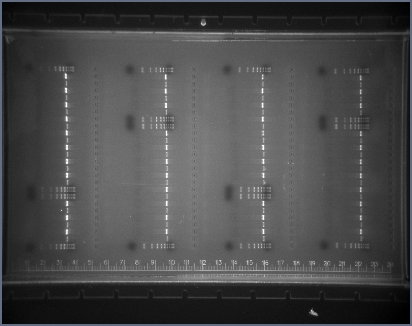 Sodium-borate (used 1X)
15 min
500V
Gel runs
High-throughput with SB gels10 combs in 25-cm gel (vs. 4)
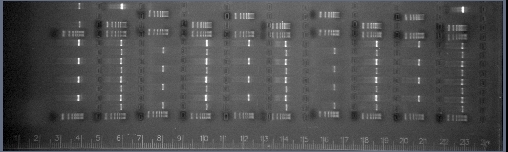 300 bp
500 bp
300 bp
500 bp
½ Pop Plate #3
Pop Plate #2
Population Plate #1
Gel runs
Sodium-borate (new):  7 min @ 600 V
-- With TBE, no more than 4 combs could be used in a 25-cm gel; thus, each Population plate required 1 full gel.
-- Note:  Gel was cut in ½ lengthwise for display purposes.
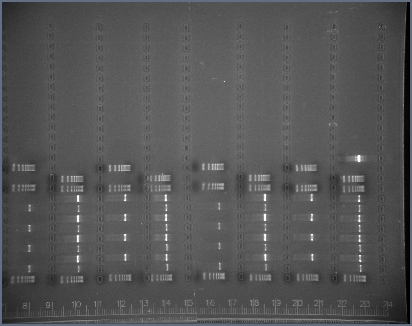 Close-up view of High Throughput with SB gels
Note:
Band resolution would be even
better if run @ 300-400 V for ~15’.
Sodium-borate (new)
7 min @ 600V
10 combs in 25-cm gel (vs. 4)
Gel runs
Pop Plate #2
Pop Plate #1
300 bp
500 bp
300 bp
500 bp
Sodium-borate (SB) Limitations
1) No advantages to 1/2X SB (unlike TBE)
	-- runs significantly more slowly
	-- gels don’t look as good as with 1X SB
	-- This is because SB was specifically designed for 	running DNA.  By contrast, 1X TBE was the recipe used for 	protein electrophoresis and turned out to be 2X stronger 	than needed for DNA electrophoresis.

2) Voltage for 25 cm gels:
	-- 500 V (20 V/cm gel):  quality is excellent. 
	-- 600 V (24 V/cm gel):  quality is still good. 
		-- EtBr leaches from leading row by 15 min @ 600V.
	-- 700 V (28 V/cm gel):  quality deteriorates.
	-- 900 V (36 V/cm gel):  gels melt.

3) Gels <25 cm long?:
	-- not tested here.
	-- Brody & Kern: ran @ ≤35 V/cm for 10 cm gels (1.2%).
Cloning from SB gels?
Brody & Kern (Biotechniques 36:214-216)
	“We have performed gel extraction of restriction-
	digested plasmid DNA from SB gels and successfully 
	subcloned the fragment.”

‘Faster Better Media’ website FAQ’s:
	Q: “Will SB interfere with my DNA (sub-cloning, w/kits, etc.)?
	A: “NO. We have used commonly used commercially available 
	kits to extract DNA and clone with SB. Your DNA might even 
	be happier in a cooler medium such as SB.”

Genomics Core (LSU, Dept. Biol. Sci.):
 We have had the same results.
Advantages of SB running media
By using SB, we can:

1) Run gels at least 3X faster than with TBE
	-- 15 min @ 500 V for extensive band separation

2) High-throughput of 2.5 pop plates/gel
	-- 7 min @ 600 V for filled/empty site recognition

3) Get better quality gels
   -- Sharper bands
   -- Fully separated bands in 100-bp DNA ladder
   -- Better sample band separation & size estimates
   -- Harder to overload with DNA

4) Save $ (pricing as of 21 April 2020)
   -- TBE (1/2X)		=	$1.10/L (from 10X Liquid Concentrate 4L, VWR)
   -- SB	(1X)					=	$0.20/L (from powders/pellets, Sigma-Aldrich)
Recommendations by Brody & Kern
 BioTechniques 36:214-216 (February 2004). Sodium boric acid: 
	a Tris-free, cooler conductive medium for DNA electrophoresis.

 Analytical Biochemistry 333 (2004) 1–13. History and principles of 
	conductive media for standard DNA electrophoresis.

 http://www.fasterbettermedia.com/
1) Standard applications: 
		-- 10 mM sodium boric acid (SB)

2) Small DNA or RNA fragments (1 bp resolution):
		-- 1 mM lithium boric acid

3) High resolution of large DNA fragments (>3 kb):
		-- 5 mM lithium acetate
Sources for SB media
“Powder”:  1X @ $0.20/L
	Make 20X solutions in Glass bottles from either:
	A)  5 mM disodium borate decahydrate; or,
	B) 10 mM sodium hydroxide pH’d with borate, as follows:
		->  8 g NaOH pellets ($70/500g, Sigma-Aldrich)
		-> 36.76 g H3BO3 ($78/kg, Sigma-Aldrich)
		-> Stir & heat in 800 ml Nanopure water;
		cool, qs to 1000 ml (~ pH 8.5 @ RT).

-> 1 kg H3BO3 and 217 g NaOH are sufficient to make 544 L of 1X SB for ~$0.2/liter.
-> Solution must be heated to dissolve the boric acid.
-> If your usage is high, SB can be prepared as 40X solutions; however, precipitates will form within
    a few weeks even in glass bottles; in that case, reheat to dissolve prior to making 1X dilution. 
-> By contrast, 20X solutions do not precipitate in glass bottles stored at room temperature.

2) 20X SB™: Sodium boric acid conductive medium 
	from Faster Better Media. – 21Apr2020 prices, shipping is extra.

	-- 1X @ $4.15/L:   $83, 1 liter bottle. 
	-- 1X @ $3.05/L:  $244, 4 liter box, spigot. 
	-- 1X @ $2.28/L:  $455, 10 liter box, spigot. 
	-- 1X @ $2.04/L:  $816, 20 liter box, spigot.
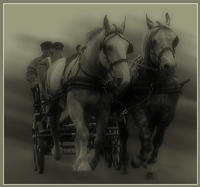 Finis